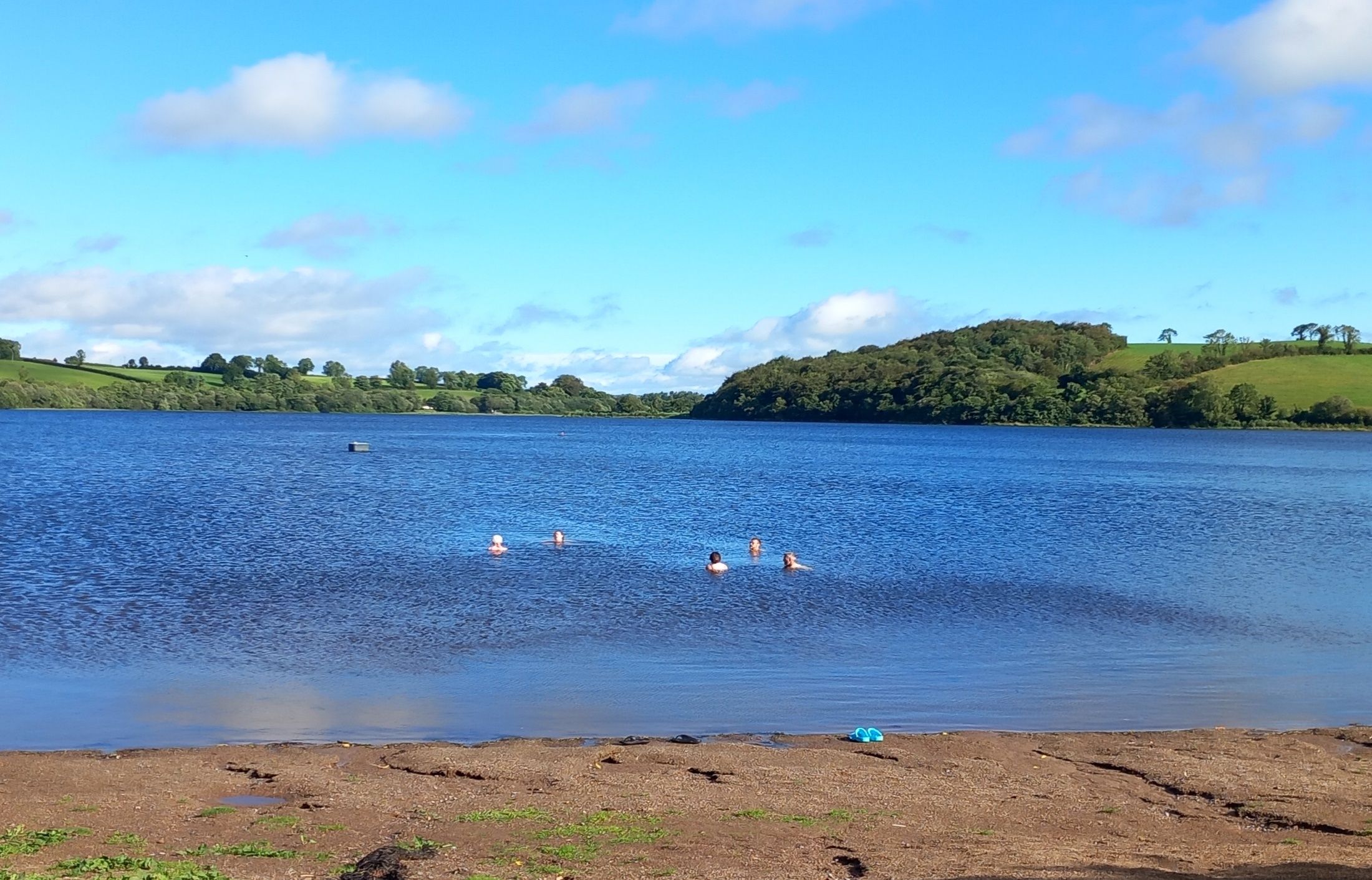 Chapter 1: Water is Essential for All Life
The global impact of how we use water
Lesson 5 – Sustainable Development and Consumerism
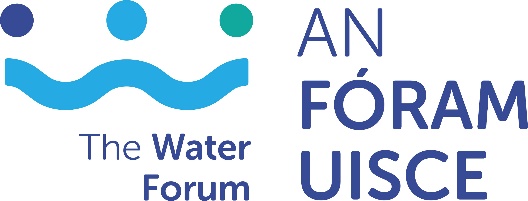 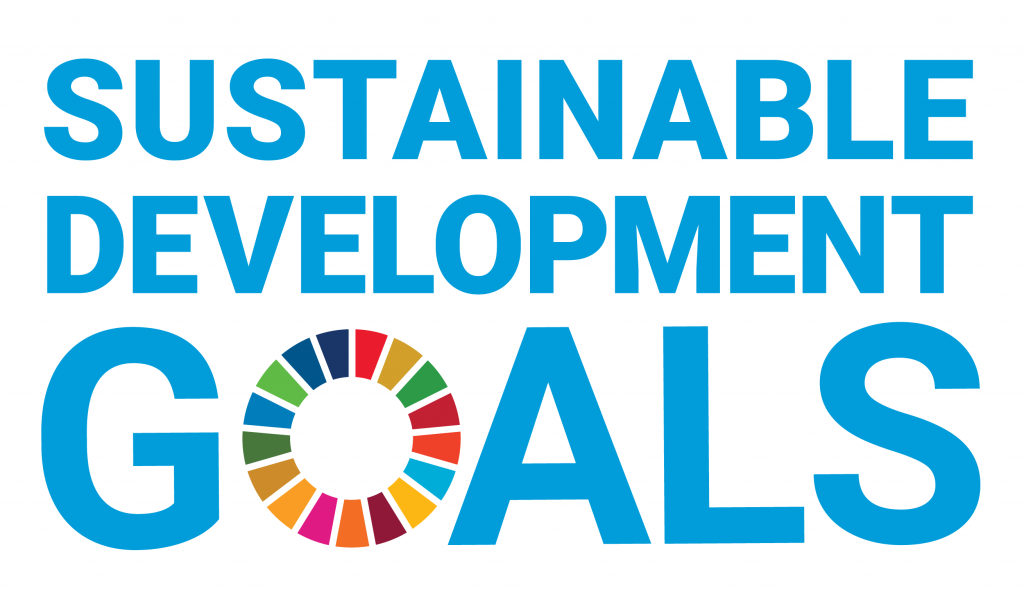 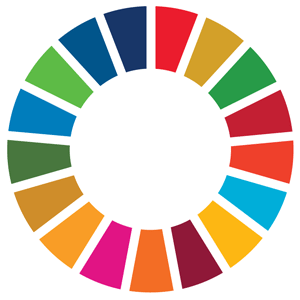 & Consumerism
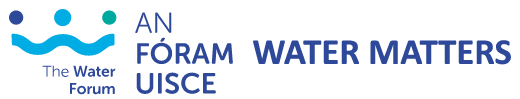 SUSTAINABLE DEVELOPMENT allows for the satisfaction of human necessities without compromising the basis of that development, which is the environment.
Environmental Quality
Three principles underlie 
sustainable development:
Sustainable 
Development
Economic Security/
Prosperity
Social Justice/
Fairness
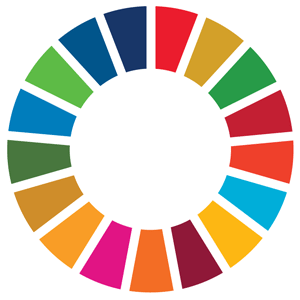 [Speaker Notes: Image by Emilian Robert Vicol from Pixabay 
"Change, Freedom, Social Justice - Egypt Uprising protest Melbourne 4 Feb 2011" by John Englart (Takver) is licensed under CC BY-SA 2.0.]
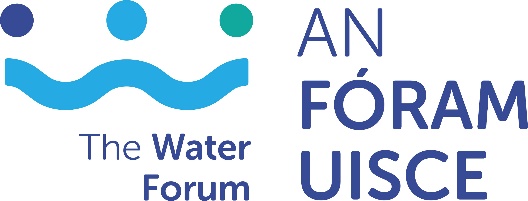 Sustainable Development
Humans are part of the natural world and are not distinct or apart from it. 
We must not take our natural resources for granted, but discover the value of what we have.
We must respect and make room for nature.
Environmental Quality
Economic Security /
Prosperity
Economic development and growth is needed in developing countries.
People need to have a voice and feel that resources are fairly used.
20% of the world’s population, who live in the most successful economies, use around 80% of the world’s resources.
Social Justice
/ Fairness
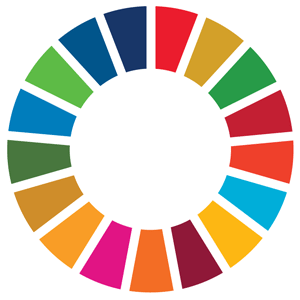 [Speaker Notes: Image by Emilian Robert Vicol from Pixabay 
"Change, Freedom, Social Justice - Egypt Uprising protest Melbourne 4 Feb 2011" by John Englart (Takver) is licensed under CC BY-SA 2.0.]
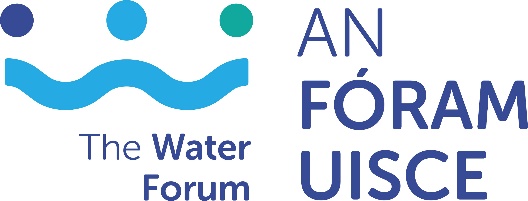 All development uses resources of one type or another, 
i.e. water, land, raw materials and labour.
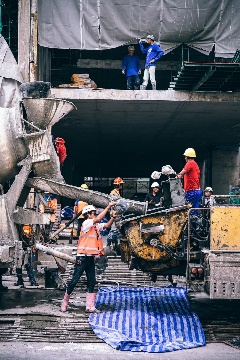 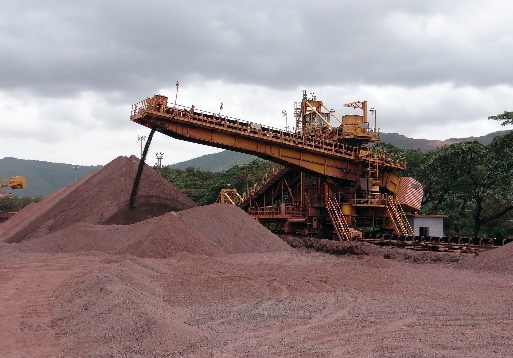 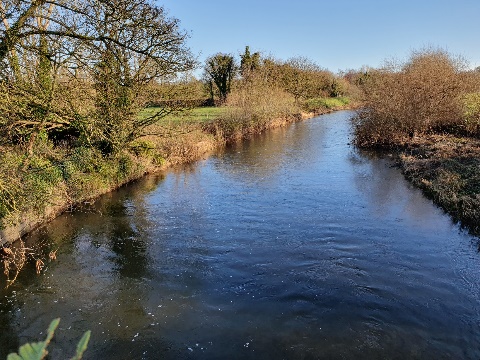 Iron ore
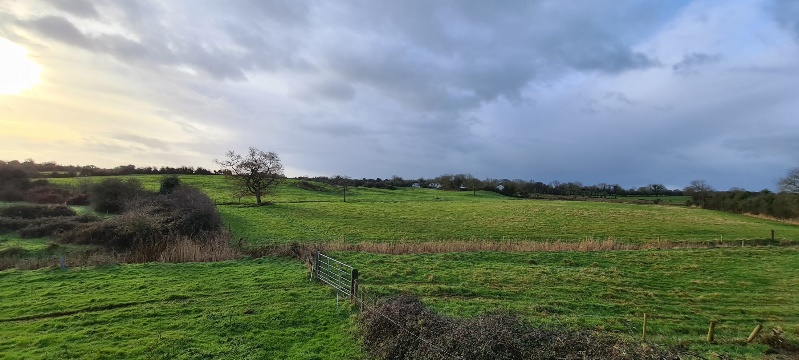 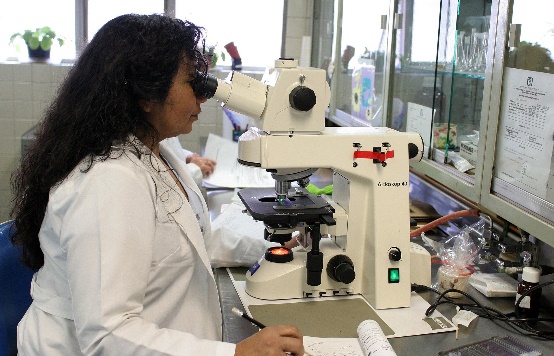 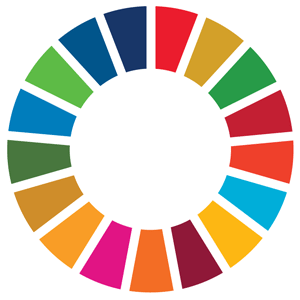 [Speaker Notes: River and Field: Maigue Rivers Trust
Iron mining Image by Bishnu Sarangi from Pixabay 
Work site: Image by Igor Ovsyannykov from Pixabay 
Lab image: Image by Ernesto Eslava from Pixabay]
20% of the world’s population, in the most successful economies, use around 80% of the world’s resources.
Ireland is part of the 20% - and we waste kilos of food
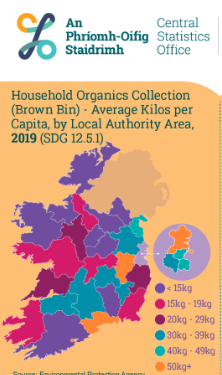 Task 5.1
Discussion on the 3 pillar challenge:

Environmental quality: Does nature need equal rights to humans?

Social: Is it just and fair that 20% of the world’s population use 80% of the resources

Economic: How can we have economic development when we are beyond planetary boundaries already?
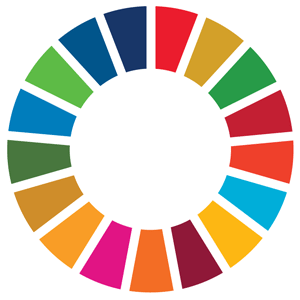 [Speaker Notes: Flag: Image by Pete Linforth from Pixabay 
Source: https://www.activesustainability.com/environment/natural-resources-deficit/?_adin=02021864894
https://friendsoftheearth.uk/sites/default/files/downloads/overconsumption.pdf
https://www.cnbc.com/2017/09/11/were-on-track-to-triple-our-use-of-natural-resources-by-2050.html]
The challenge of reducing how much we consume
& resistance to change
 
Many people are not willing to give up or reduce their creature comforts, change their diets, heating their homes or travelling less.
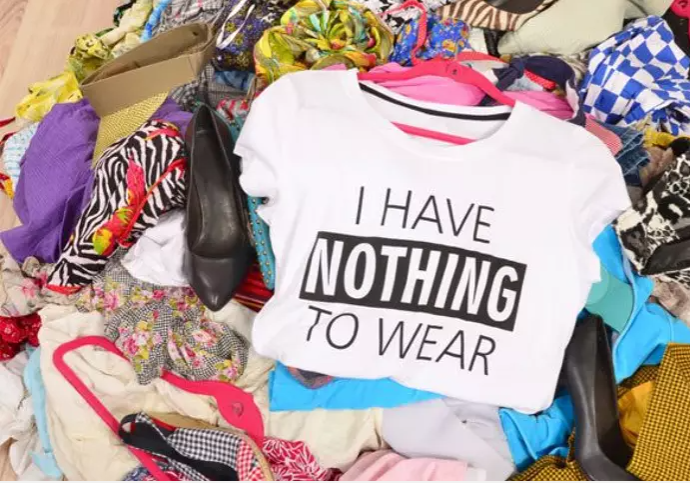 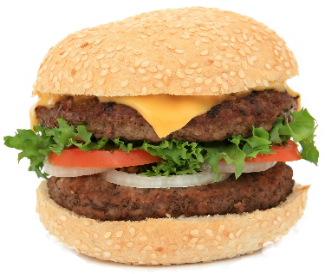 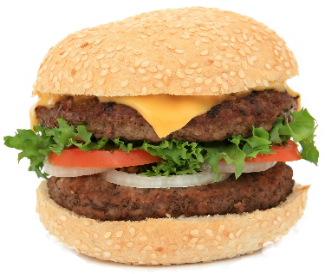 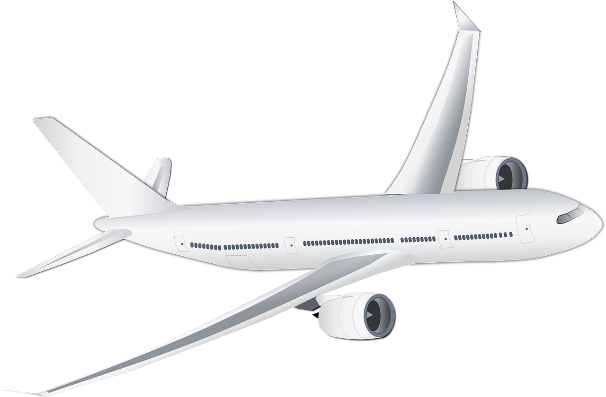 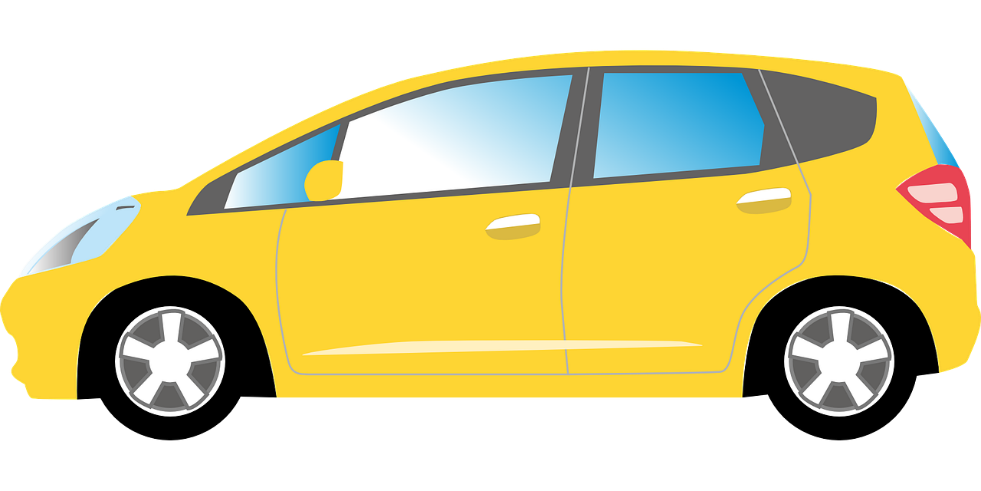 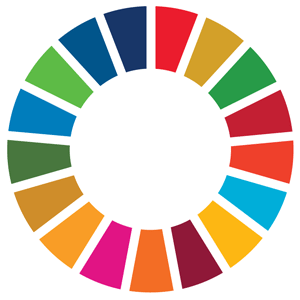 [Speaker Notes: T-short photo: https://www.edie.net/fast-fashion-polyester-production-has-doubled-since-2000-with-huge-climate-implications/
Burger: Image by Robert Owen-Wahl from Pixabay 
Car & Airplane Images by Clker-Free-Vector-Images from Pixabay]
Changing how we live – alternative transport solutions
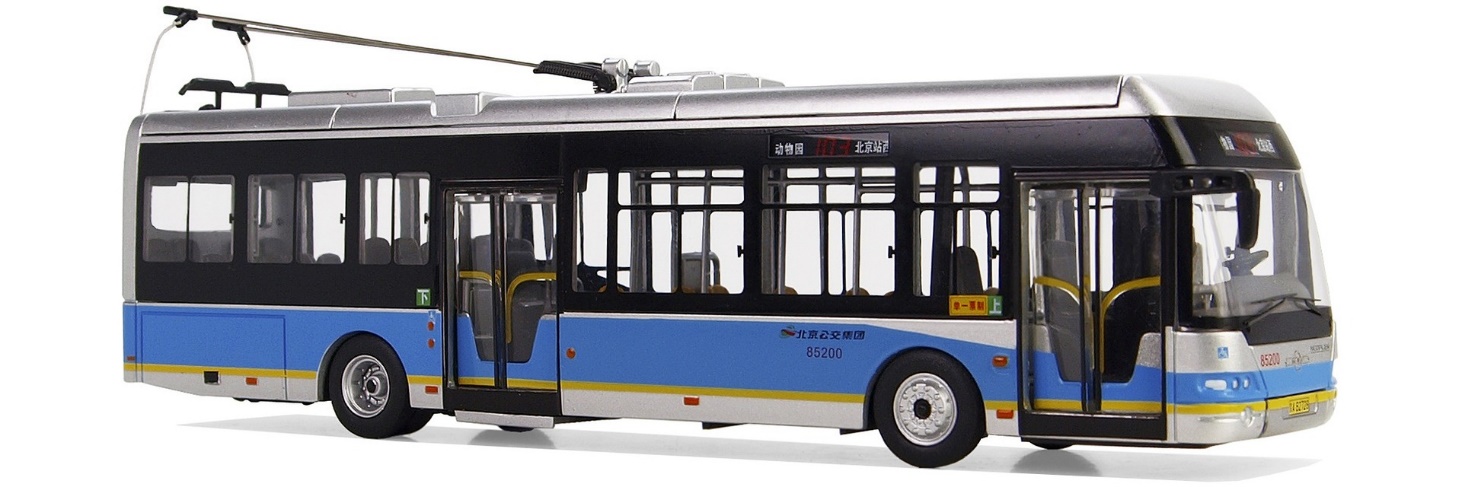 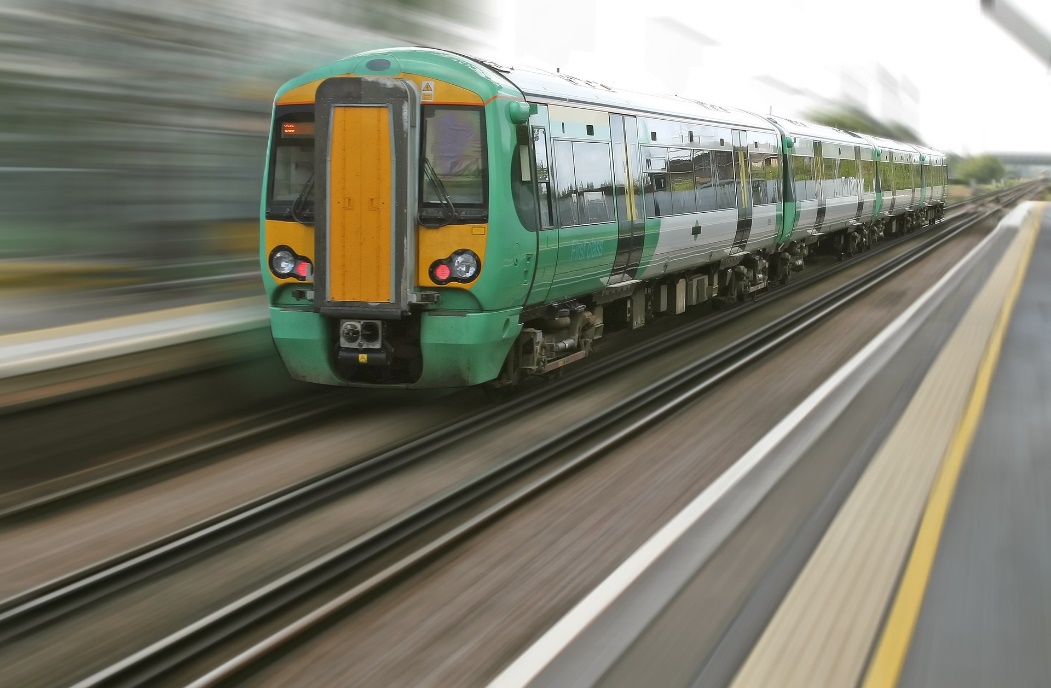 Trains
Buses
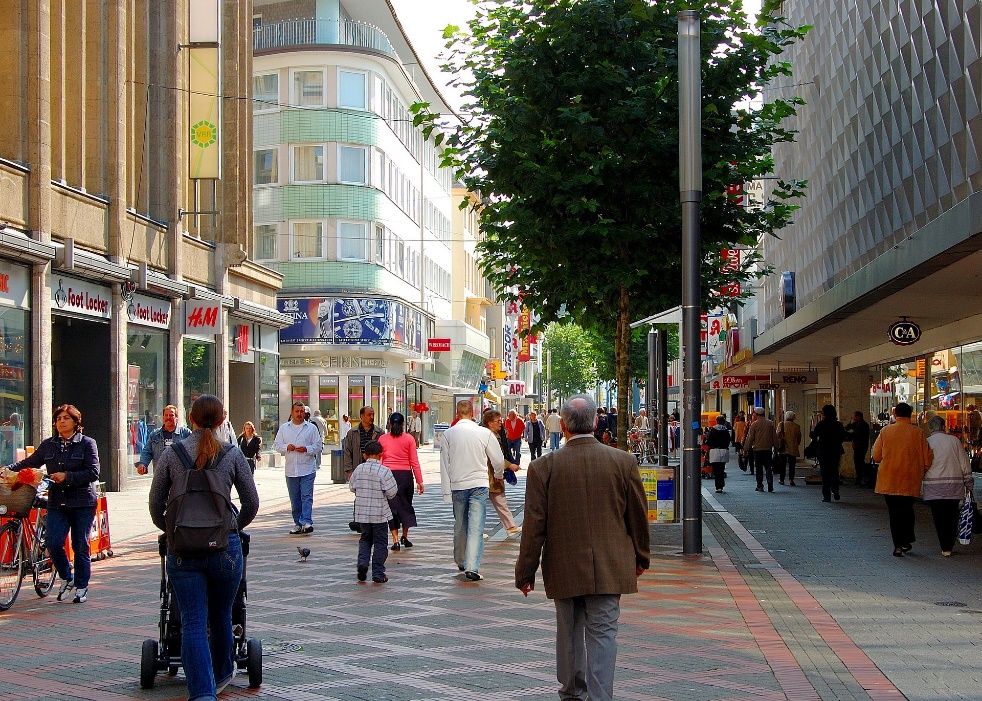 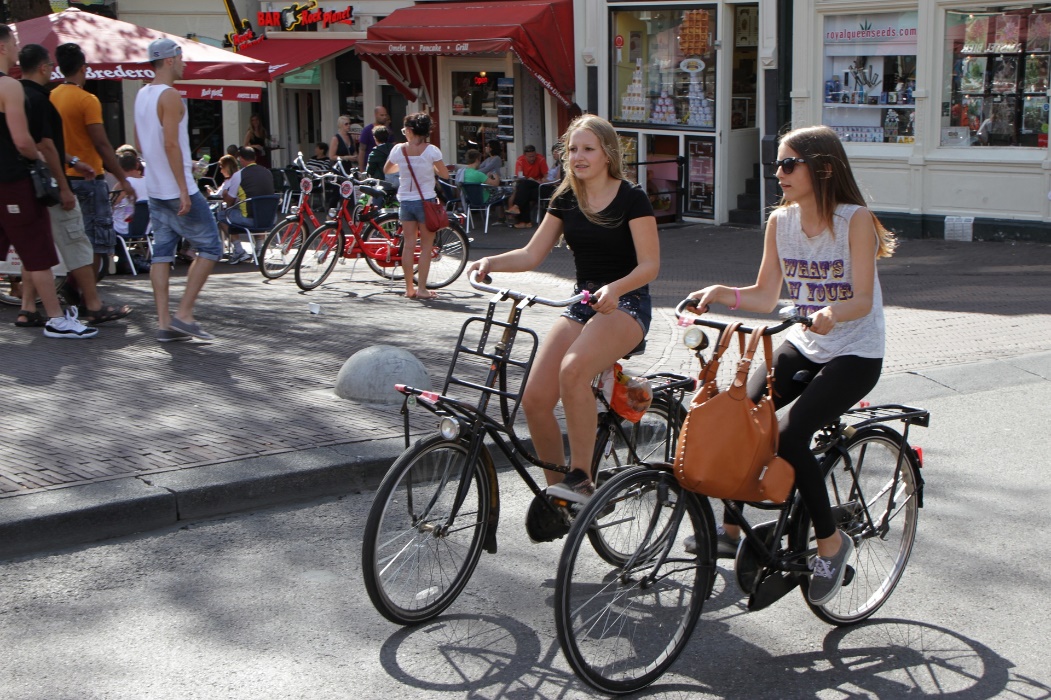 Walking
Cycling
[Speaker Notes: Train Image by Robert Owen-Wahl from Pixabay 
Bus/Tram Image by Emslichter from Pixabay 
Pedestrians Image by Jörg Möller from Pixabay 
Cyclists Image by Robert Armstrong from Pixabay]
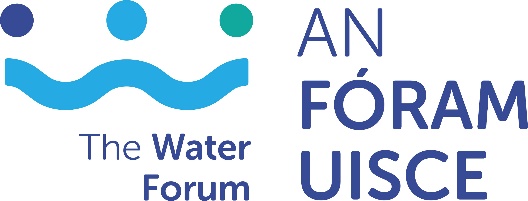 Does Consumerism have a role to play in resource consumption?


Definition
Consumerism promotes the acquisition of goods, and especially the purchase of goods, as a means for personal satisfaction and economic stimulation.
Source: https://www.merriam-webster.com/dictionary/consumerism
& https://www.techtarget.com/whatis/definition/consumerism
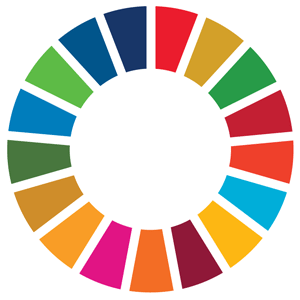 [Speaker Notes: Source: https://www.merriam-webster.com/dictionary/consumerism
https://www.techtarget.com/whatis/definition/consumerism]
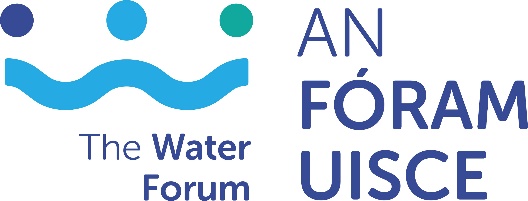 Task 5.2
What does the term Fast Fashion mean to you?
Can you name any brand examples?
Consider - Should we boycott fast fashion?
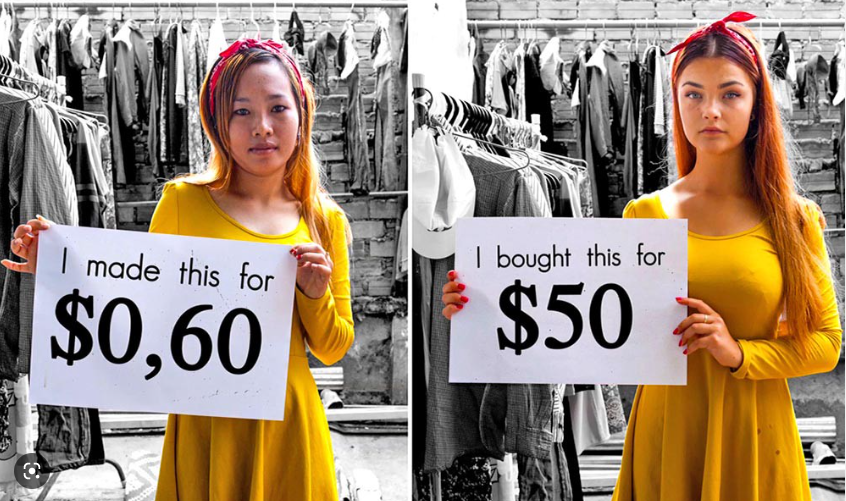 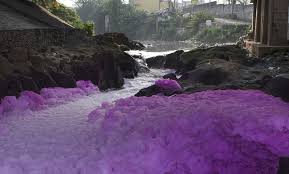 Dyes dumped in rivers by fast fashion factories. 
Photo credit:  Greenpeace.
The fashion industry consumes one tenth of all of the water used industrially to run factories and clean products.
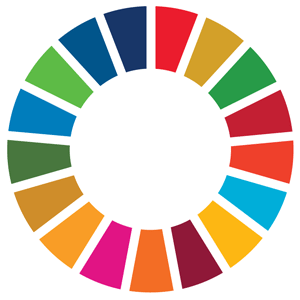 [Speaker Notes: Photo credit: https://medium.com/maverickyouth/inside-the-ugliness-of-the-fast-fashion-industry-ac40f6a24e01
Information source: https://earth.org/fast-fashion-pollution-and-climate-change/
Source: Gigie Cruz-Sy / Greenpeace]
Task 5.2
Organise an information campaign on fast fashion
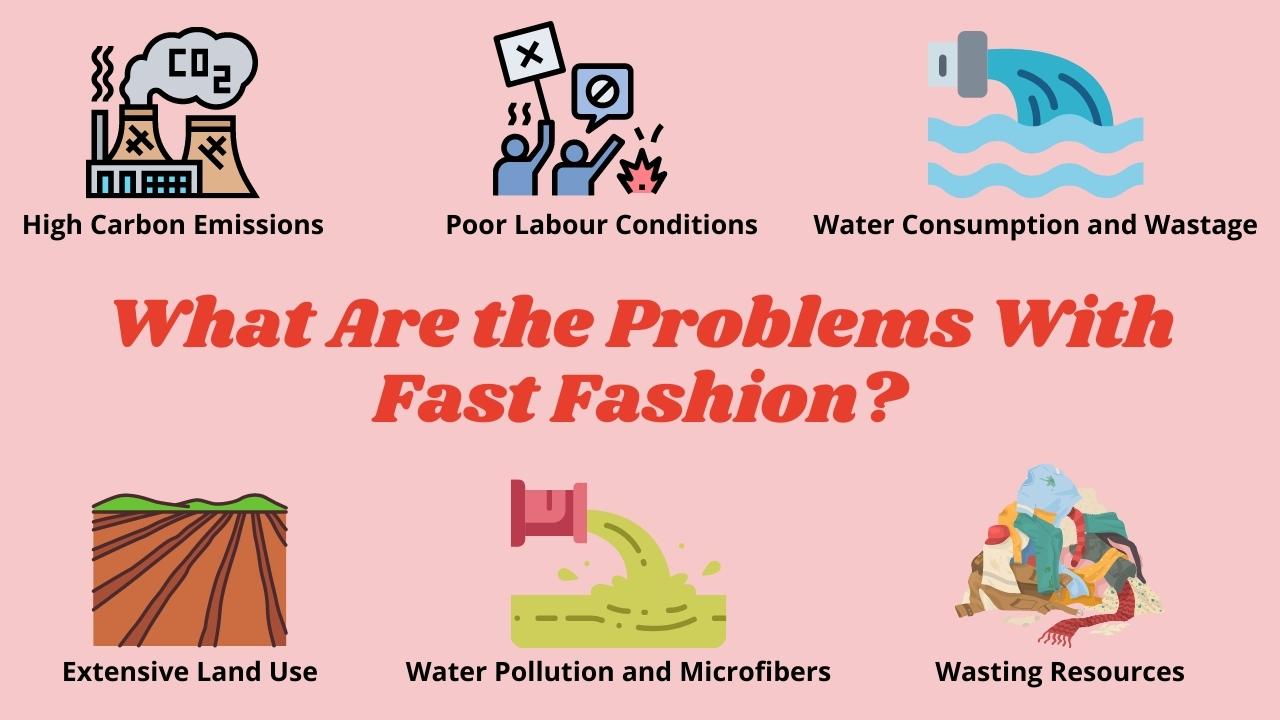 What are the problems with fast fashion?
[Speaker Notes: Image source: https://www.checinternational.org/wp-content/uploads/2022/02/What-Are-the-Problems-With-Fast-Fashion.jpg]
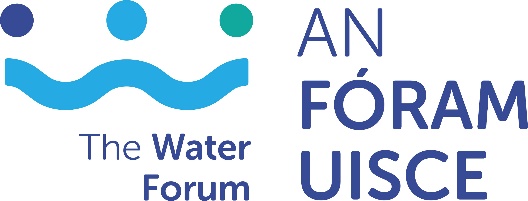 Task 5.3
Debate suggestion: 
Would you consider reducing your meat intake for environmental sustainability reasons? 
Can you present reasons to eat meat?
Can you present reasons not to eat meat?     
Class decides on the winning argument
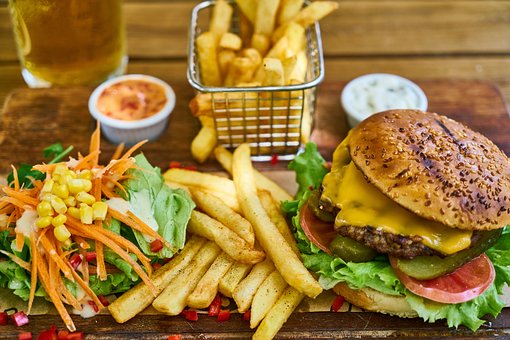 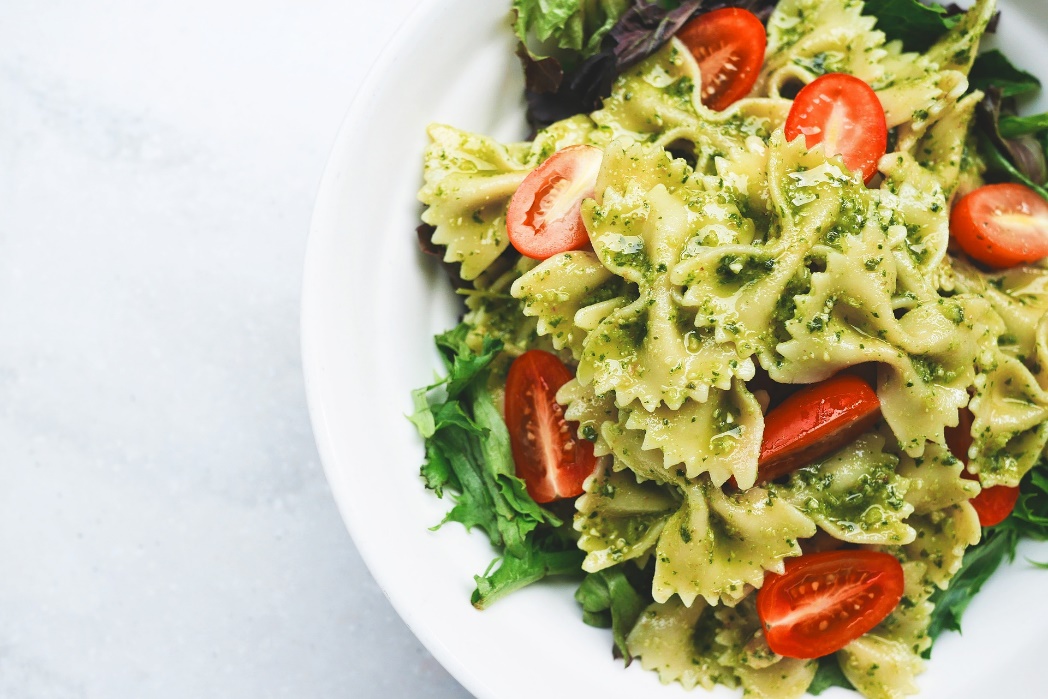 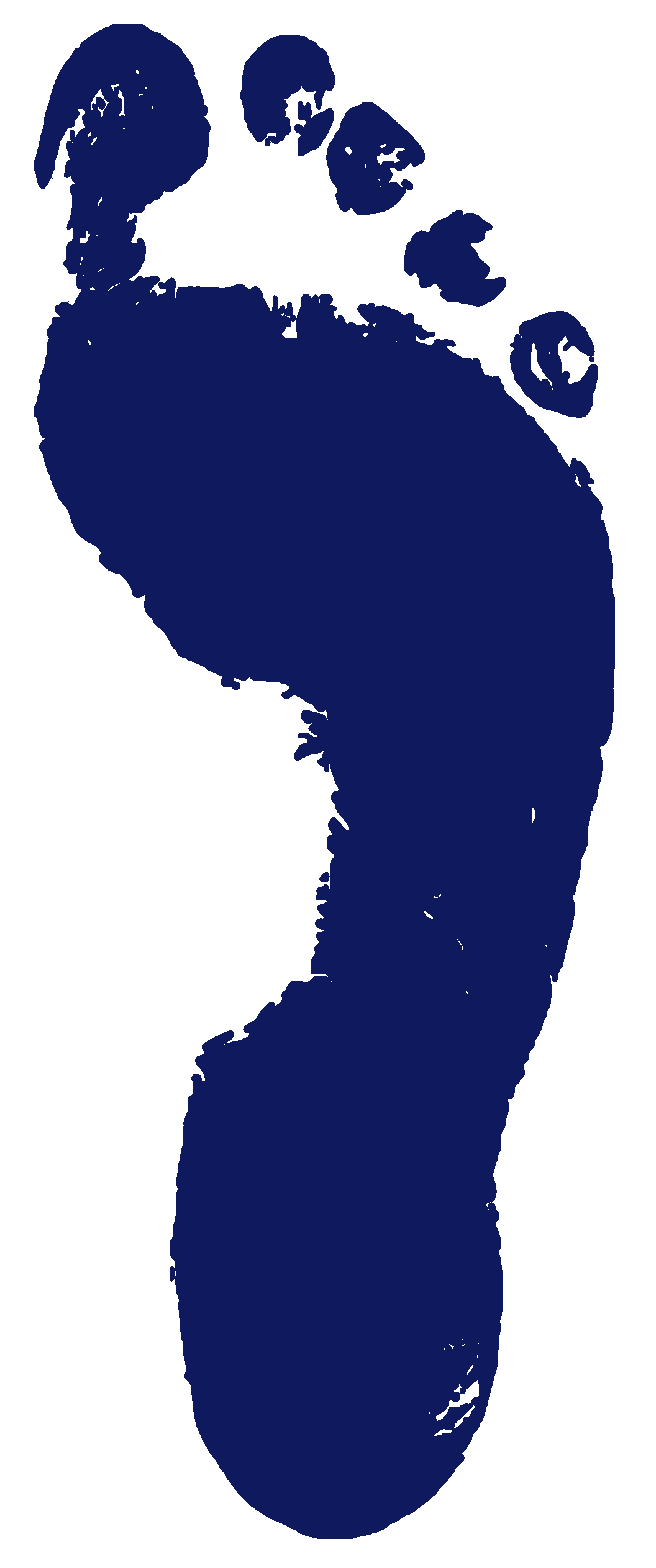 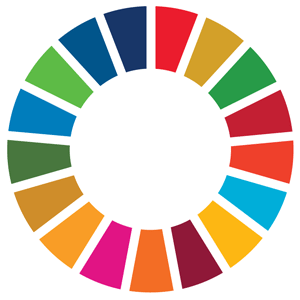 Water   Footprint
[Speaker Notes: Fast food: Image by Engin Akyurt from Pixabay 
Pasta Salad : Image by Pexels from Pixabay]